Компания  АгроСил
Российский разработчик и производитель регулятора роста растений нового поколения на основе биологически активного кремния
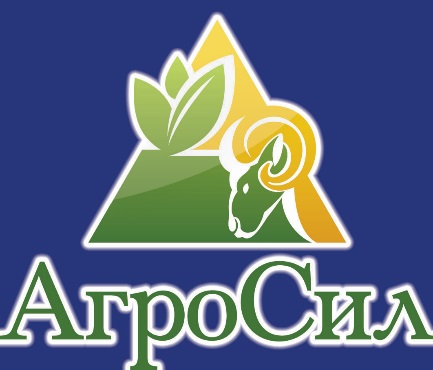 Коллективный член 
Российской  Академии Естественных Наук
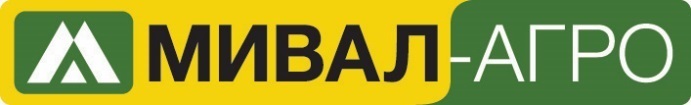 На рынке средств защиты растений с 2005 года

    Более 1000 партнеров в 42-х регионах РФ

    Наше кредо - плодотворное долгосрочное сотрудничество.
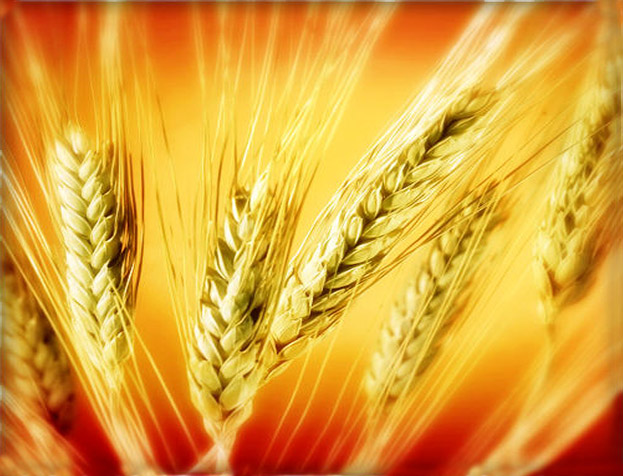 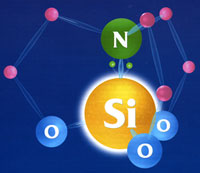 МИВАЛ-АГРО
Комплексный регулятор роста растений
2 действующих вещества

 оптимальное количественное соотношение
 эффект синергии
 разнонаправленное действие на растения
МИВАЛ
Биологически активное соединение кремния из группы силатранов
КРЕЗАЦИН
Аналог содержащихся в растениях фитогормонов из группы ауксинов
Михаил Григорьевич Воронков 
Академик Иркутского Института Химии СО РАН
Валерий Михайлович Дьяков
Доктор химических наук, академик РАЕН
В конце 50-х годов были начаты фундаментальные исследования биологически активных соединений кремния (названных позднее силатранами)

  Кремний стал основой новой отрасли науки – биокремнийорганической химии.
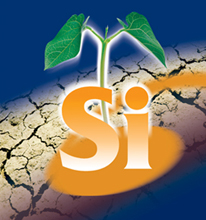 "Русский ученый Воронков совершил чудо. 
Он оживил мертвый камень — кремний!»
Швеция, 1977г. -  Нобелевский симпозиум 
«Биохимия кремния и родственные проблемы…»
«Король неживой природы»
КРЕМНИЙ
был официально признан 
ЭЛЕМЕНТОМ ЖИЗНИ
СИЛАТРАНЫ 

   циклические кремнийорганические эфиры

   способны проникать в живой организм и    регулировать жизненно важные процессы.

    нашли применение в медицине, косметологии и сельском хозяйстве
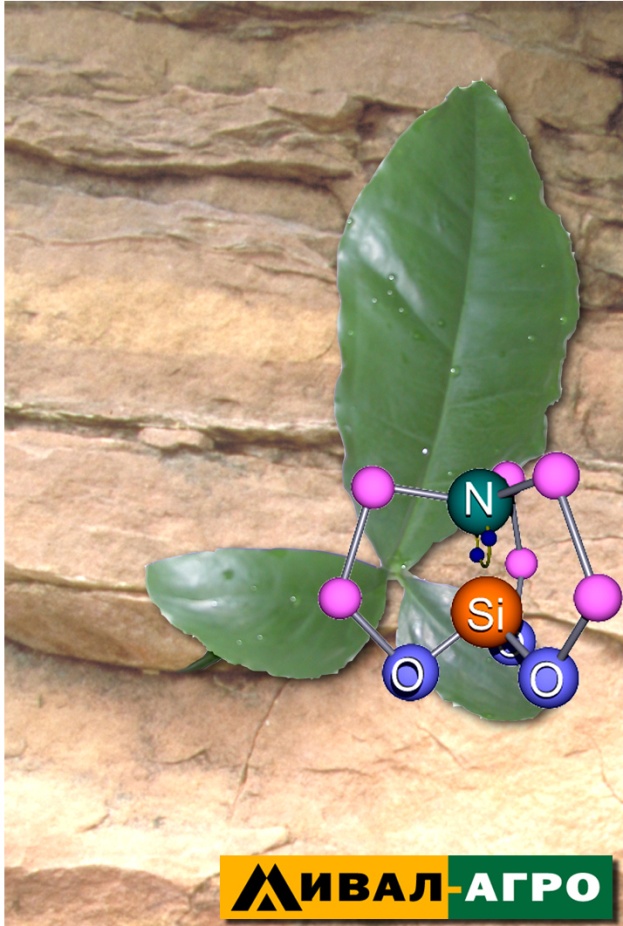 ФУНКЦИИ КРЕМНИЯ В РАСТЕНИИ
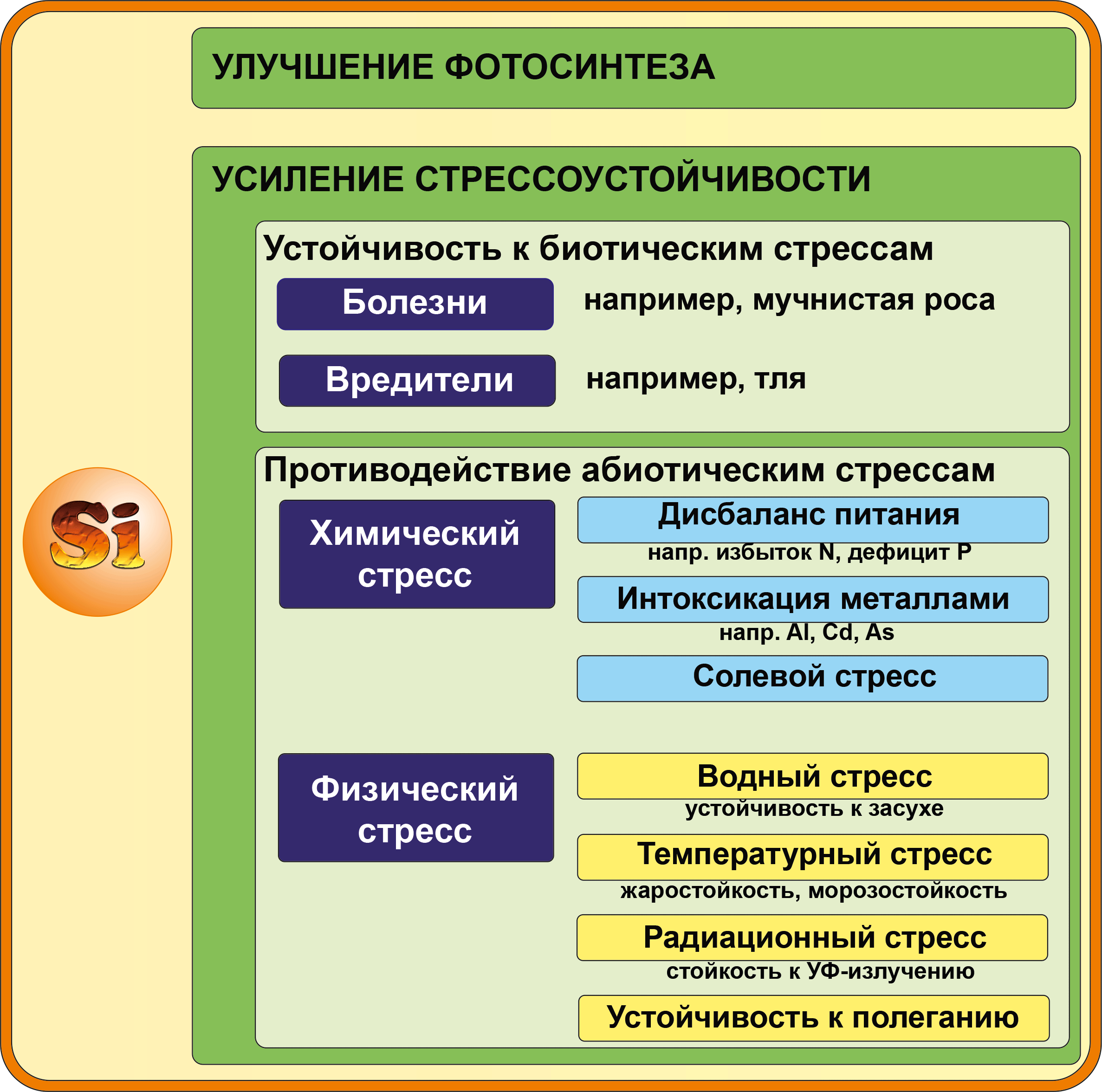 Кремний повышает уровень сопротивляемости растений к любым стрессам и не оказывает токсичного влияния на организм
РОЛЬ КРЕМНИЯ В ПОВЫШЕНИИ УСТОЙЧИВОСТИ РАСТЕНИЙ К ЖАРЕ, ЗАСУХЕ И ЗАМОРОЗКАМ
1. В растительной  клетке кремний образует гидрофильные силикатно-галактозные  комплексы, связывающие свободную воду.
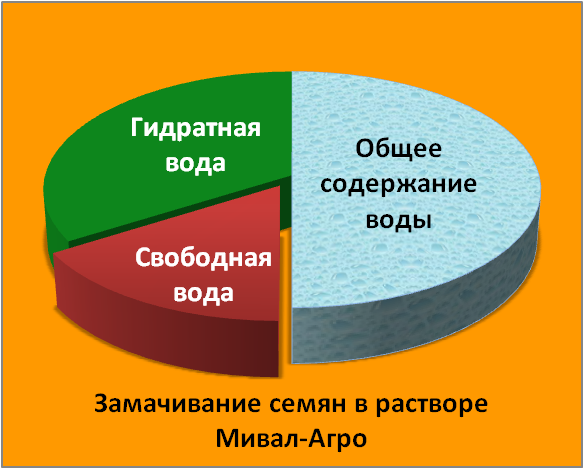 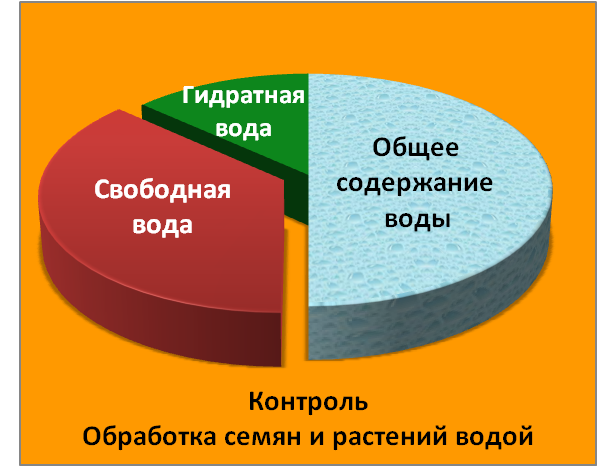 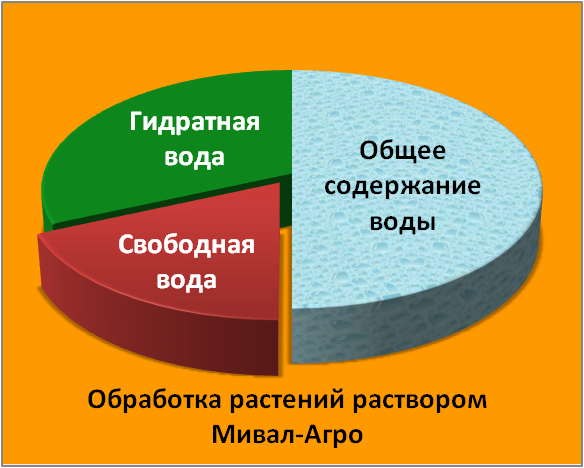 ГИДРАТНАЯ (СВЯЗАННАЯ ВОДА):
Не образует кристаллов льда при понижении температуры
  В меньшей степени испаряется растениями в жаркую и засушливую погоду
Применение Мивал-Агро:
Устойчивость к экстремальным погодным условиям
 Снимает стресс после обработок пестицидами
СТРЕСС
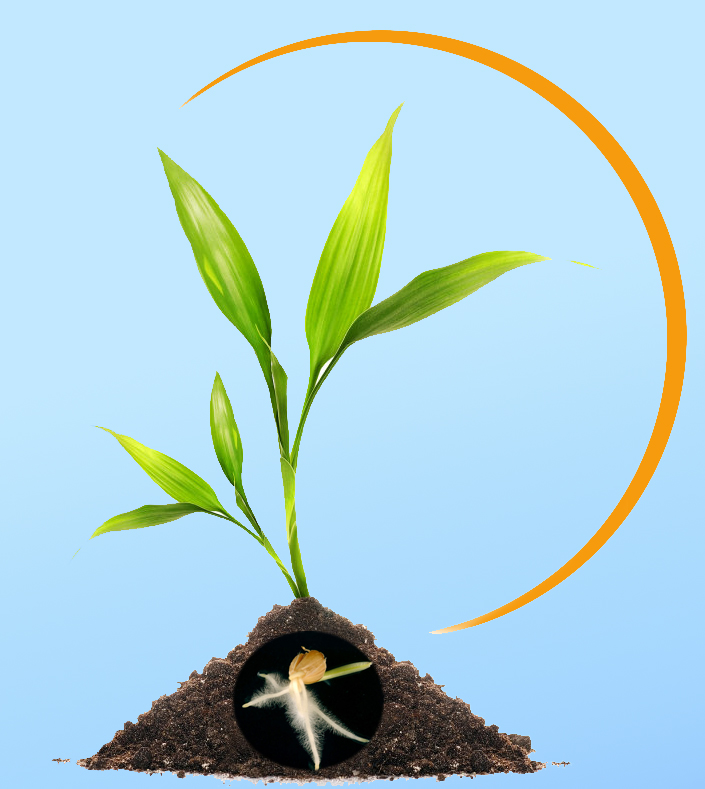 Обработка растений
Повышает эффективность применения минеральных удобрений и фунгицидов
 Активизирует ростовые процессы , корнеобразование и плодообразование
 Улучшает качество и повышает товарность продукции 
 Снижает накопление нитратов и тяжелых металлов
Обработка семян
Повышает всхожесть и энергию прорастания семян 
 Повышает усвоение элементов питания
 Формирование мощной корневой системы
 Укрепляет защитные функции растений
Способы применения Мивал-Агро
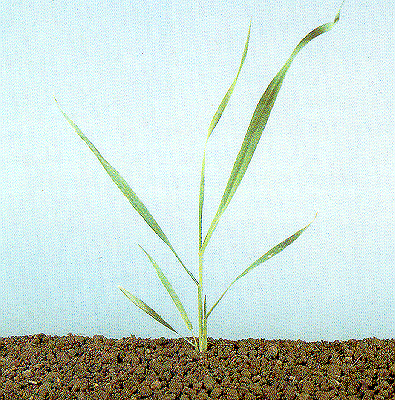 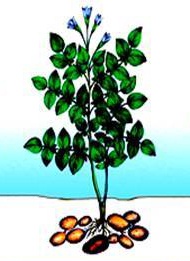 Обработка вегетирующих растений
     
    А) Мивал-Агро
    Б) Комплект 
           Мивал-Агро + Лигногумат
    В) Комплект 
          Мивал-Агро + Лигногумат + Зеленит
    Г)Комплект 
           Мивал-Агро + Микроэлементы
    Д)Комплект
           Мивал-Агро + Лигногумат + Микроэлементы
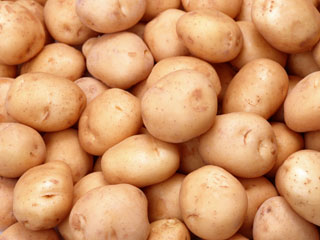 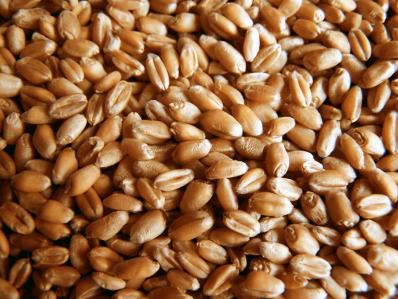 Обработка посевного (посадочного) материала
Применение Мивал-Агро на зерновых культурах
способствует росту урожайности в среднем на 10-18%
  повышает содержание клейковины, улучшает ее качество
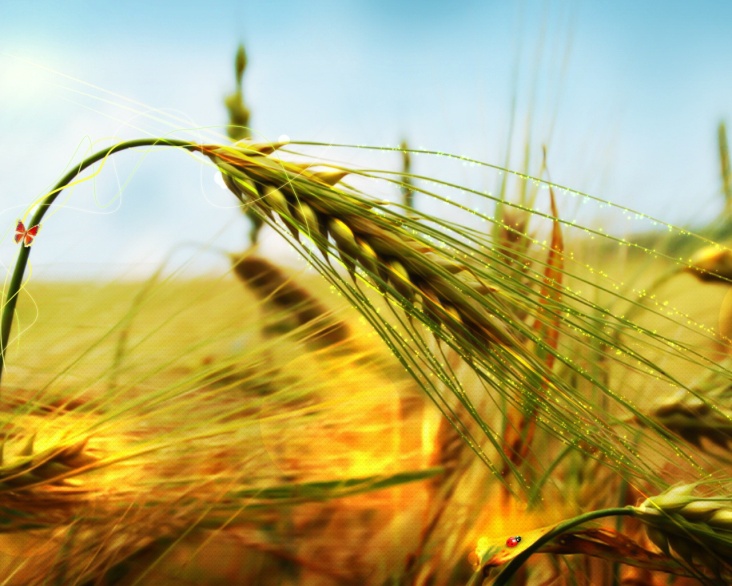 Обработка растений
активизирует процессы жизнедеятельности растений
стимулирует фотосинтез и рост листовой пластинки
увеличивает число продуктивных стеблей, озерненность колоса, массу 1000 зерен
укрепляет стебли
Предпосевная обработка семян
повышает энергию прорастания и всхожесть семян
способствует быстрому формированию мощной корневой системы и плотного узла кущения
улучшает перезимовку озимых.
Регламенты применения
Предпосевная обработка семян совместно с  протравителем, норма расхода 5 г/т;
 Обработка растений в фазы кущение и флаговый лист:
Мивал-Агро - норма расхода 5-10 г/га.
При применении одной обработки по вегетации использовать максимальную концентрацию Мивал-Агро в рабочем растворе.
Мивал-Агро
Мивал-Агро
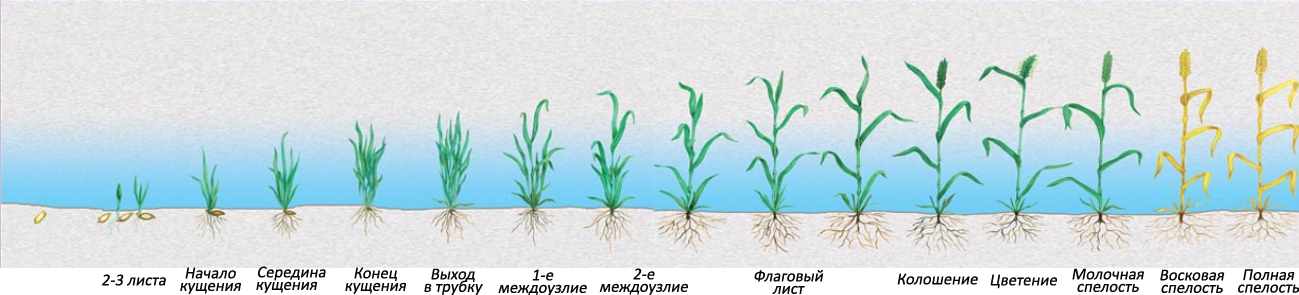 Мивал-Агро
Обработка
 семян
Результаты применения Мивал-Агро 
на пшенице яровой Эстер
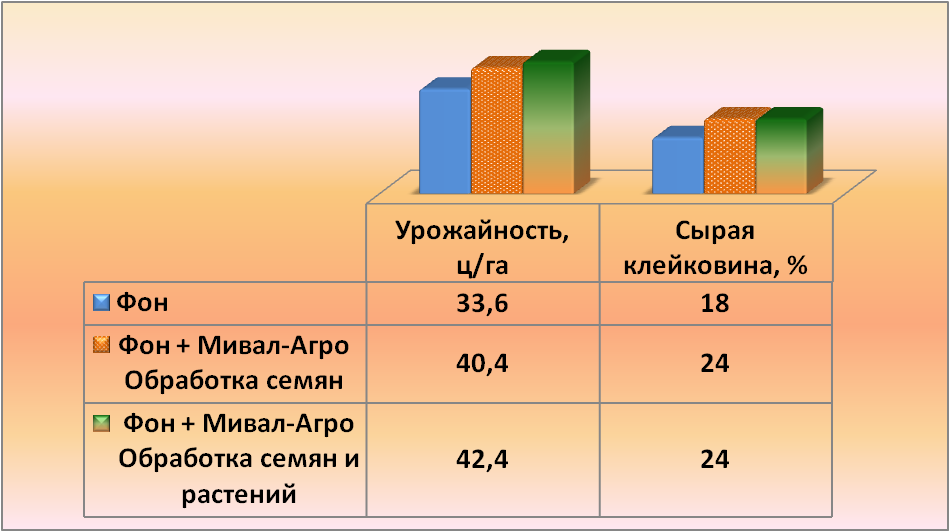 Результаты производственной проверки в 
ООО «Кимовские просторы» (агрохолдинг Малино, 
2009 год)
+26%
+12%
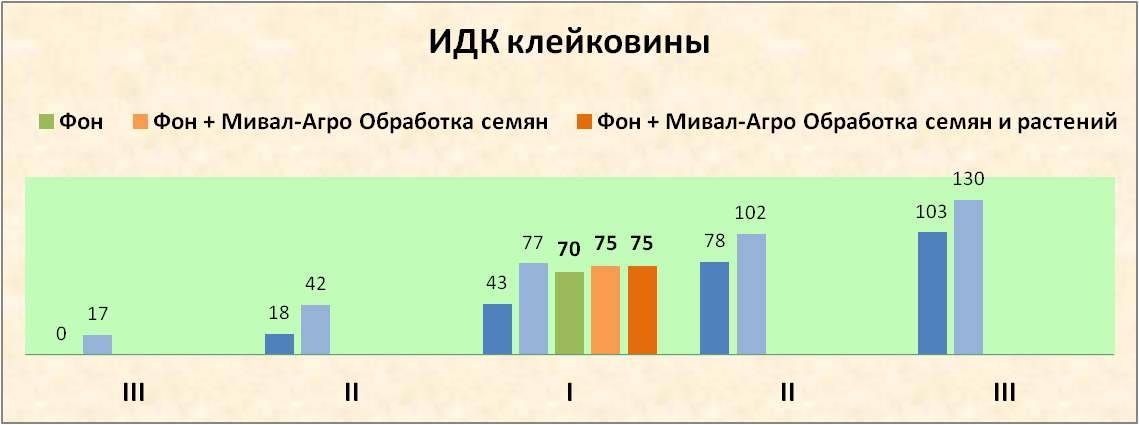 крепкая
слабая
Характеристика клейковины

III – неудовл. крепкая
II  – удовл. крепкая
I   – хорошая
II  – удовл. слабая
III – неудовл. слабая
Результаты применения  Мивал-Агро
В  СХП Красноармейское, Челябинской области, 2009-1012 годы
Пшеница яровая сорт Омская 36
Обработка растений совместно с гербицидами
Норма расхода 10г/га
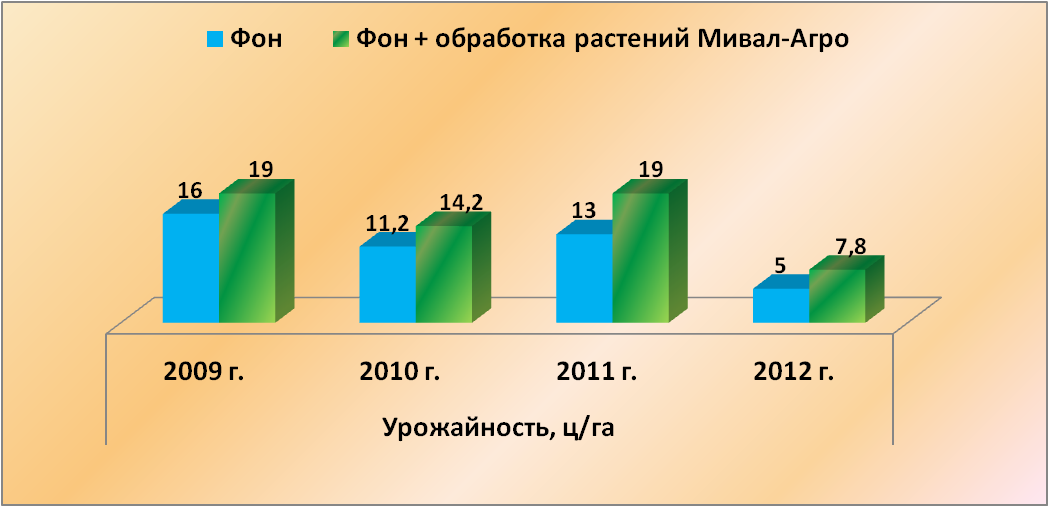 +18,7%
+46,1%
+26,8%
+56,0%
Применение Мивал-Агро на Пшенице озимой
Самарская область, Кошкинский район
ООО СХП Кармала
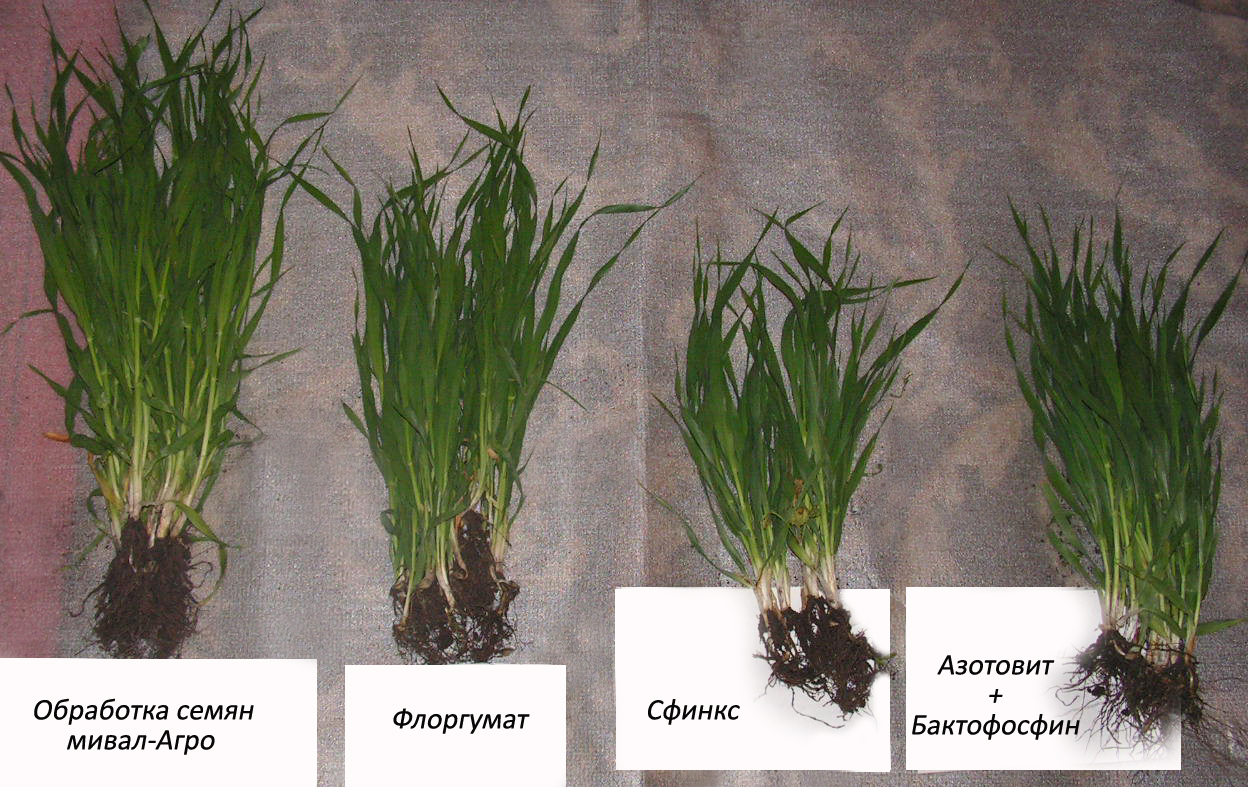 Применение «Мивал-Агро» на ячмене в ООО «Воловская техника» Тульская обл.
Обработка 
Мивал-Агро
Контроль
Применение Мивал-Агро на картофеле
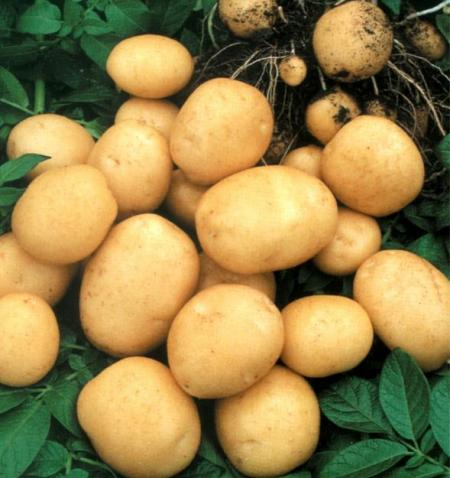 повышает урожайность до 20% и более

  увеличивает количество товарных клубней

  сокращает период вегетации

  повышает показатели качества

  на семеноводческих посадках увеличивает
     выход стандартных семенных клубней
Обработка растений

Повышает выносливость к неблагоприятным погодным условиям
Активизирует столонообразования
Способствует равномерному формированию клубней
Снижает уровень заболеваемости вегетативной массы
Предпосадочная обработка клубней

Способствует формированию мощной корневой системы в начальный период роста
Снижает стрессовую нагрузку на клубень от высокотоксичных протравителей
Способствует прорастанию большего количества  глазков
Быстрое и дружное появление всходов
ЗАО "Агросервис". Каширский район 
Московской обл., дер. Никулино
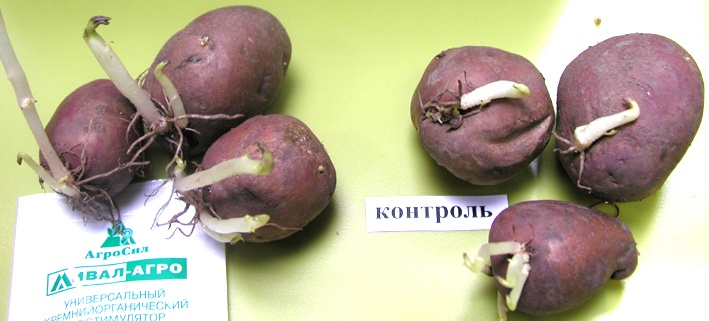 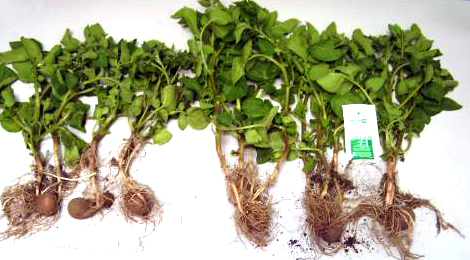 Слева - контроль
 Справа - обработка клубней и   растений Мивал-Агро.
.
Регламенты применения
Обработка клубней при посадке, норма расхода 2 г/т;
Обработка растений в начальный период роста (высота 10-15см) и/или в фазу бутонизации:
Мивал-Агро - норма расхода 10-20 г/га.
При применении одной обработки по вегетации использовать максимальную концентрацию Мивал-Агро в рабочем растворе.
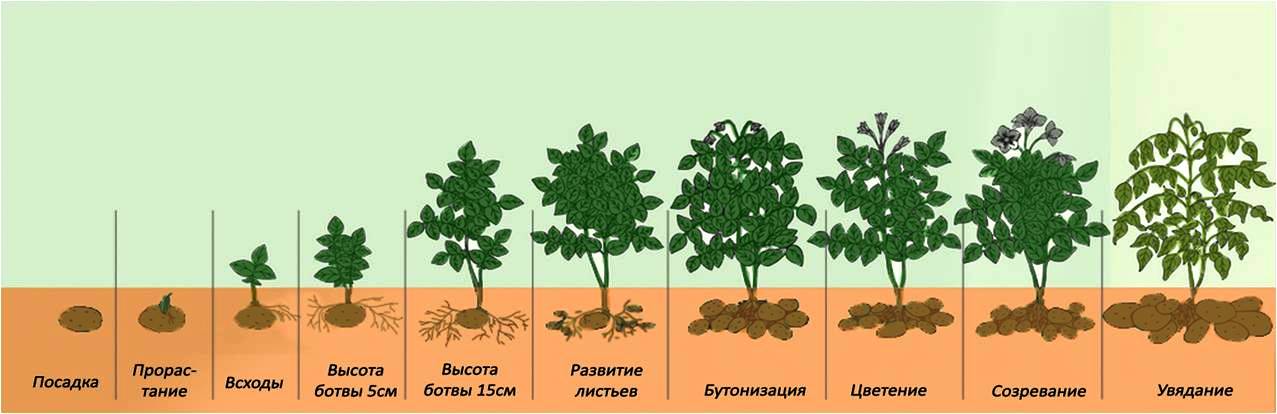 Мивал-Агро
Мивал-Агро
Обработка
 клубней
Результаты применения  Мивал-Агро
В  СХП Красноармейское, Челябинской области, 2010-1012 годы
Картофель сорт Невский
Обработка растений в фазу бутонизации
Норма расхода 20г/га
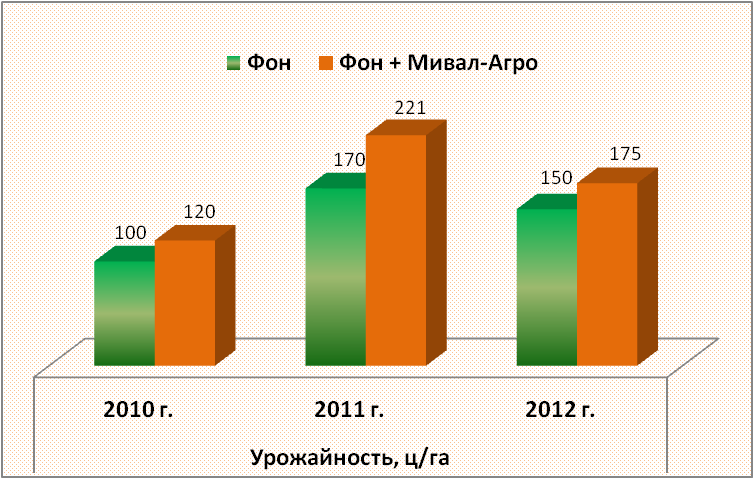 +30%
+17%
+20%
Эффективность применения регулятора роста Мивал-Агро при выращивании картофеля 
Агрохолдинг Малино, ООО «Кимовские просторы», сорт Леди Розетта,  2009г.
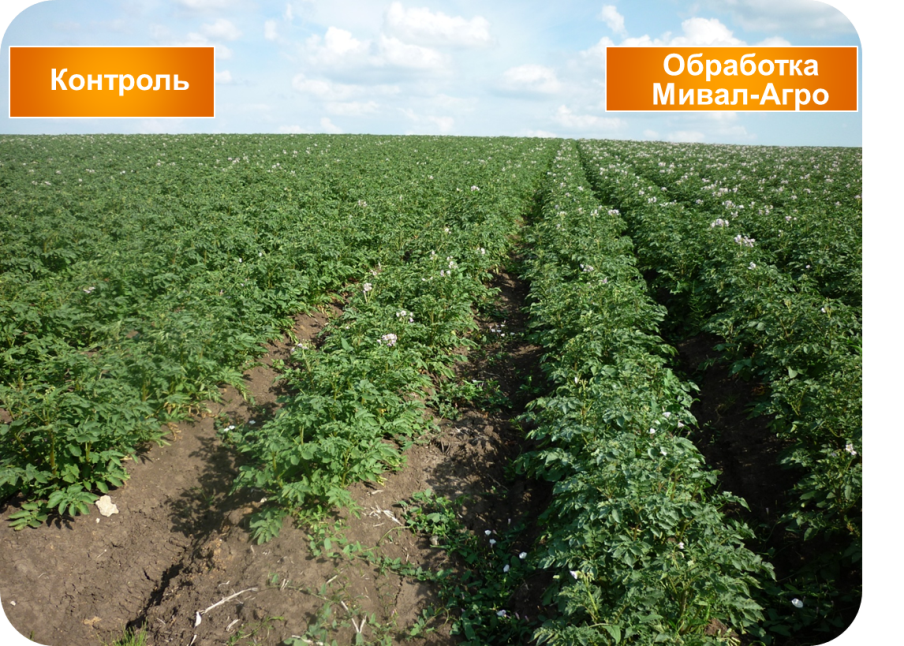 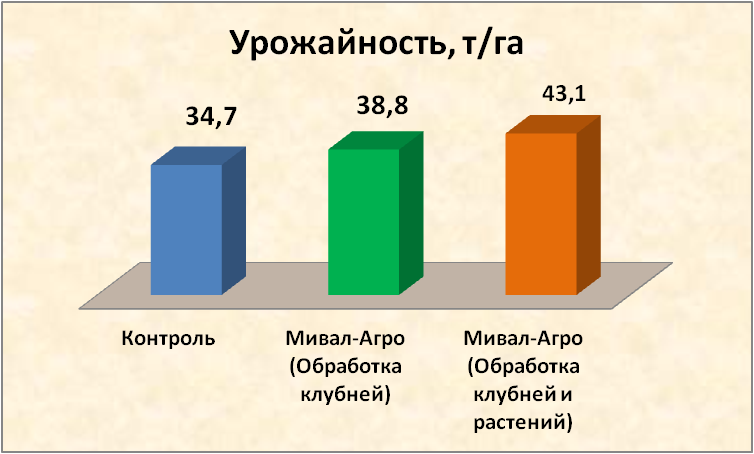 +12%
+24%
Картофель России - 2007. ВНИИКХ. 
Демонстрационный опыт компании АгроСил   пос. Коренево        

 (сорт Удача, пробные копки,  урожай с 4 кустов)
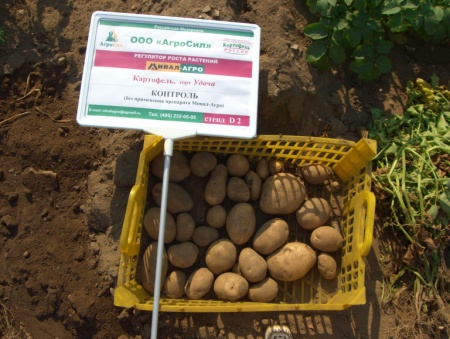 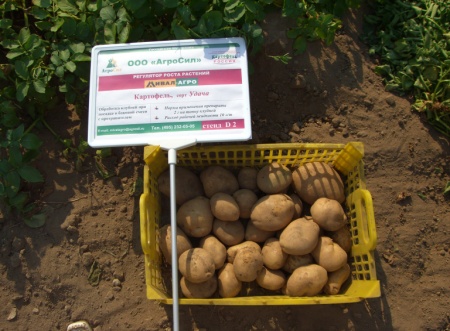 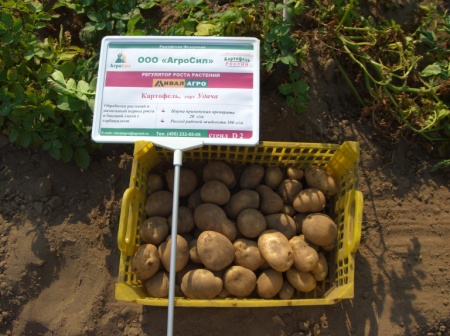 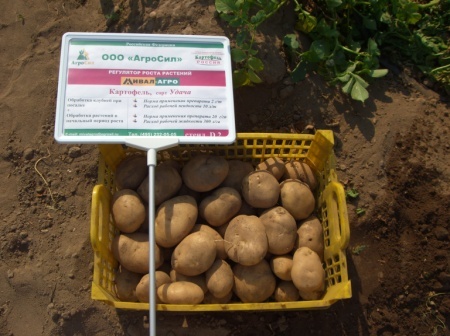 Урожайность картофеля в зависимости от применения
Мивал-Агро на фоне уменьшенного вдвое пакета химических средств защиты растений 

Удмуртский ГНИИ сельского хозяйства, 2006-2008 гг.
Сорт Елизавета
Сорт Чайка
Сорт Снегирь
среднеранний
среднеспелый
раннеспелый
Применение комплекта «Мивал-Агро+Лигногумат+Зеленит»
 на картофеле сорт Розара, 2014 годКФХ «Юзефов Н.Н.», Ростовская область, Семикаракорский район
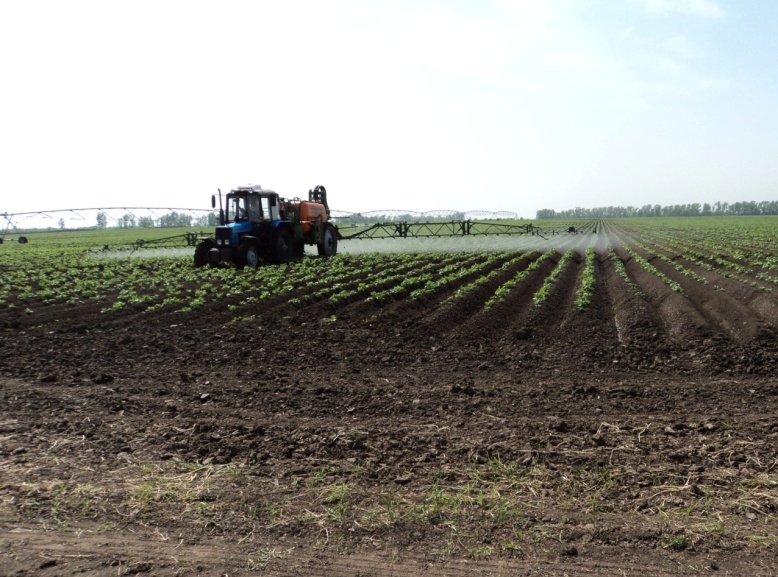 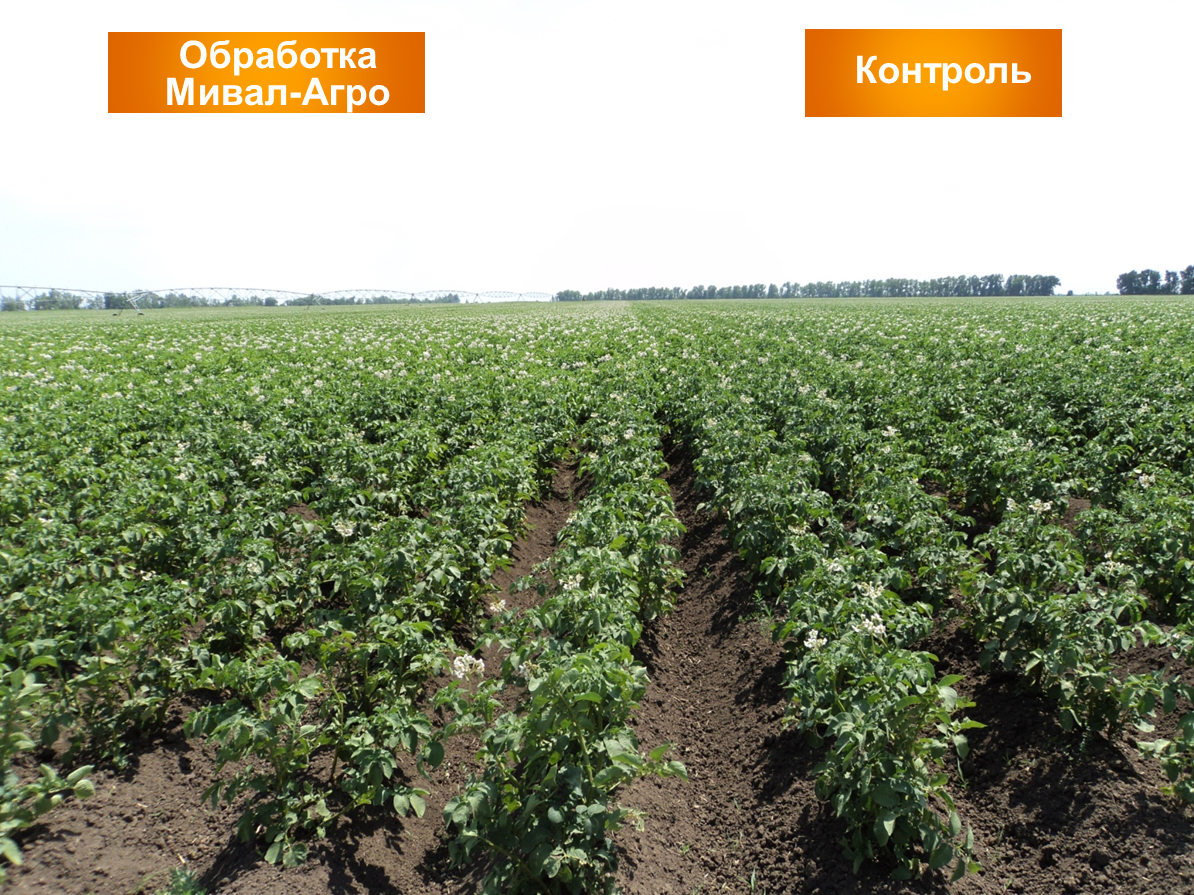 Применение Мивал-Агро на технических культурах
Прибавка урожая от 15% и более
  В семенах подсолнечника, льна, сои повышается содержание белка и жиров
  Подсолнечник в меньшей степени поражается грибными   болезнями
  В корнеплодах сахарной свеклы увеличивается содержание сахаров
  Улучшаются физико-механические показатели льноволокна (прочность, гибкость)
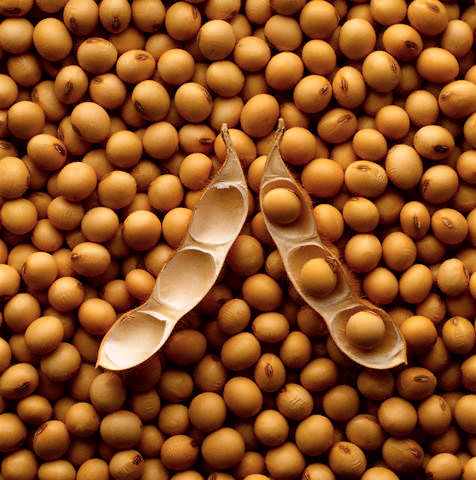 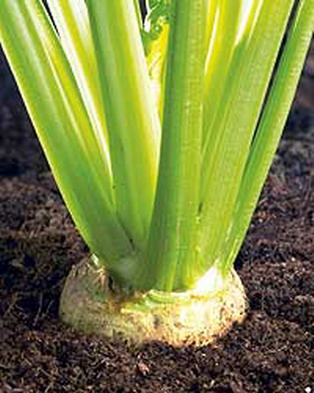 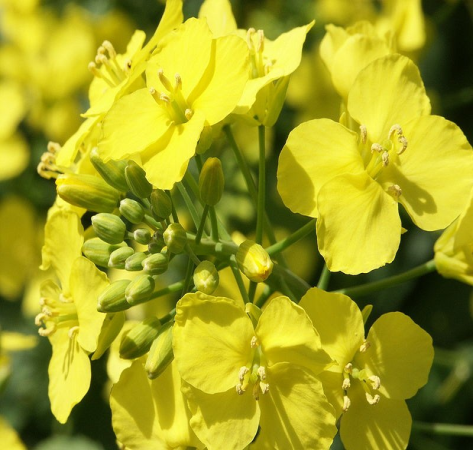 МИВАЛ-АГРО
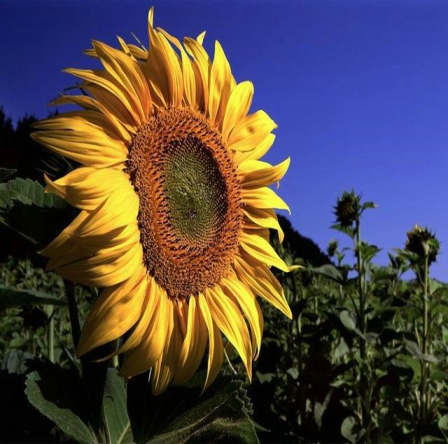 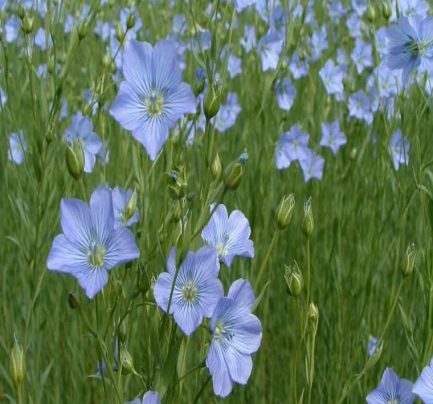 Применение Мивал-Агро на Подсолнечнике
Положительное действие на размеры корзинок
  Увеличивает массу семян с одной корзинки и массу 1000 семян
  Повышает масличность семян
  Сдерживает распространение грибных болезней, повышает эффективность действия фунгицидов
  На посевах практически отсутствует  распространение серой гнили, сухой гнили и вертициллеза  (0,0-0,5% на фоне распространения 1,5-5,5%)
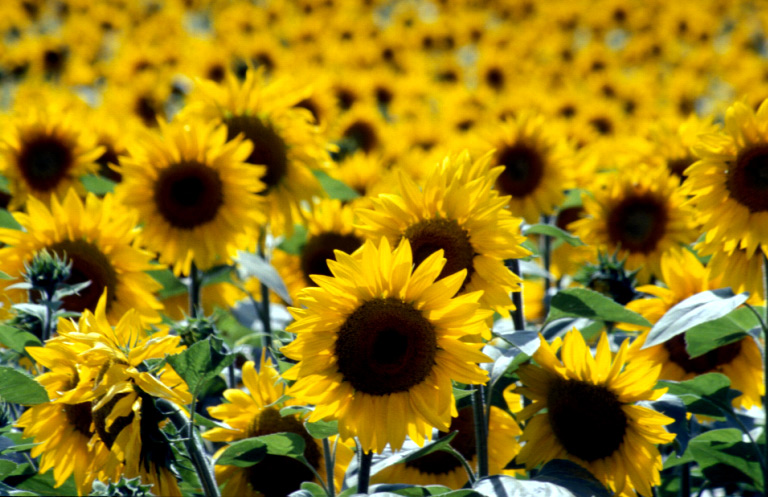 Регламенты применения
Предпосевная обработка семян, норма расхода 20 г/т;
 Обработка растений в фазы 3-4 пары настоящих листьев и/или звездочка:
Мивал-Агро - норма расхода 10-20 г/га.
При применении одной обработки по вегетации использовать максимальную концентрацию Мивал-Агро в рабочем растворе.
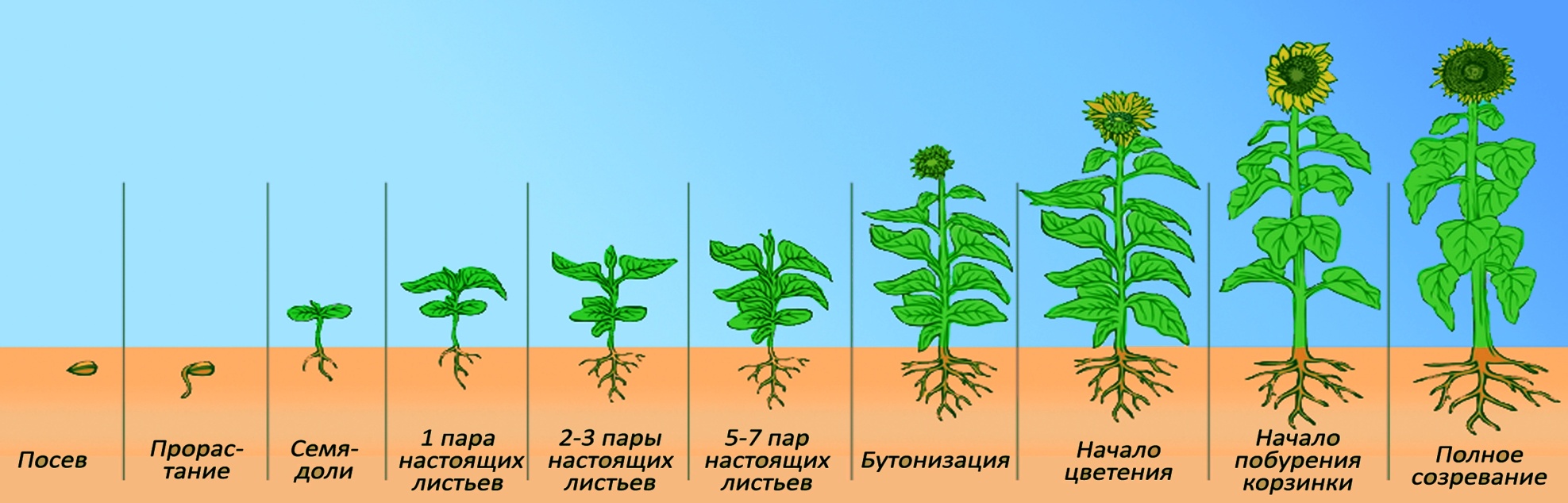 Мивал-Агро
Мивал-Агро
Обработка
 семян
Производственный опыт СХПК «Родина» Тамбовская область
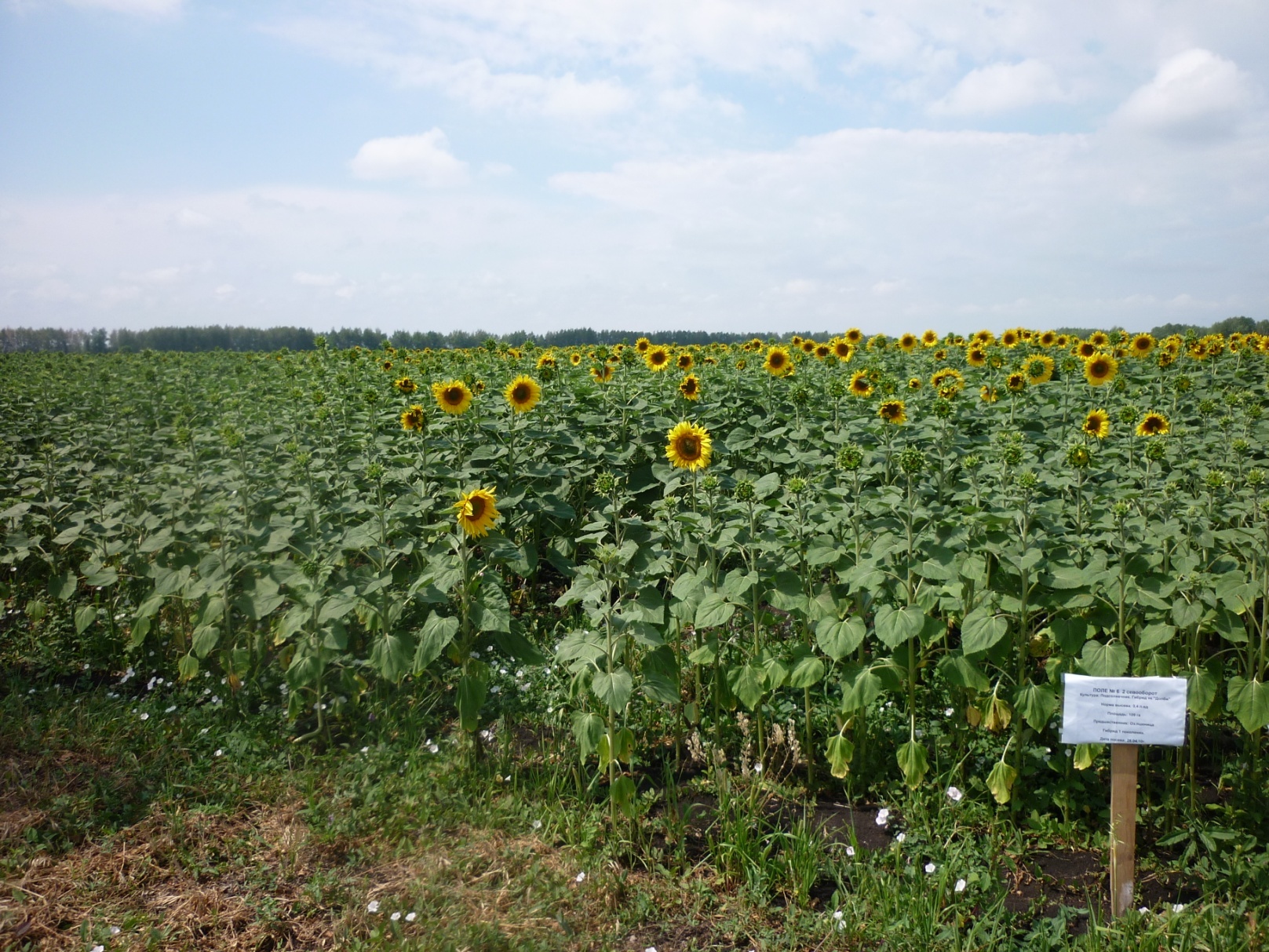 Подсолнечник гибрид НК Долби
Гибрид 1 поколения
Предшественник озимая пшеница
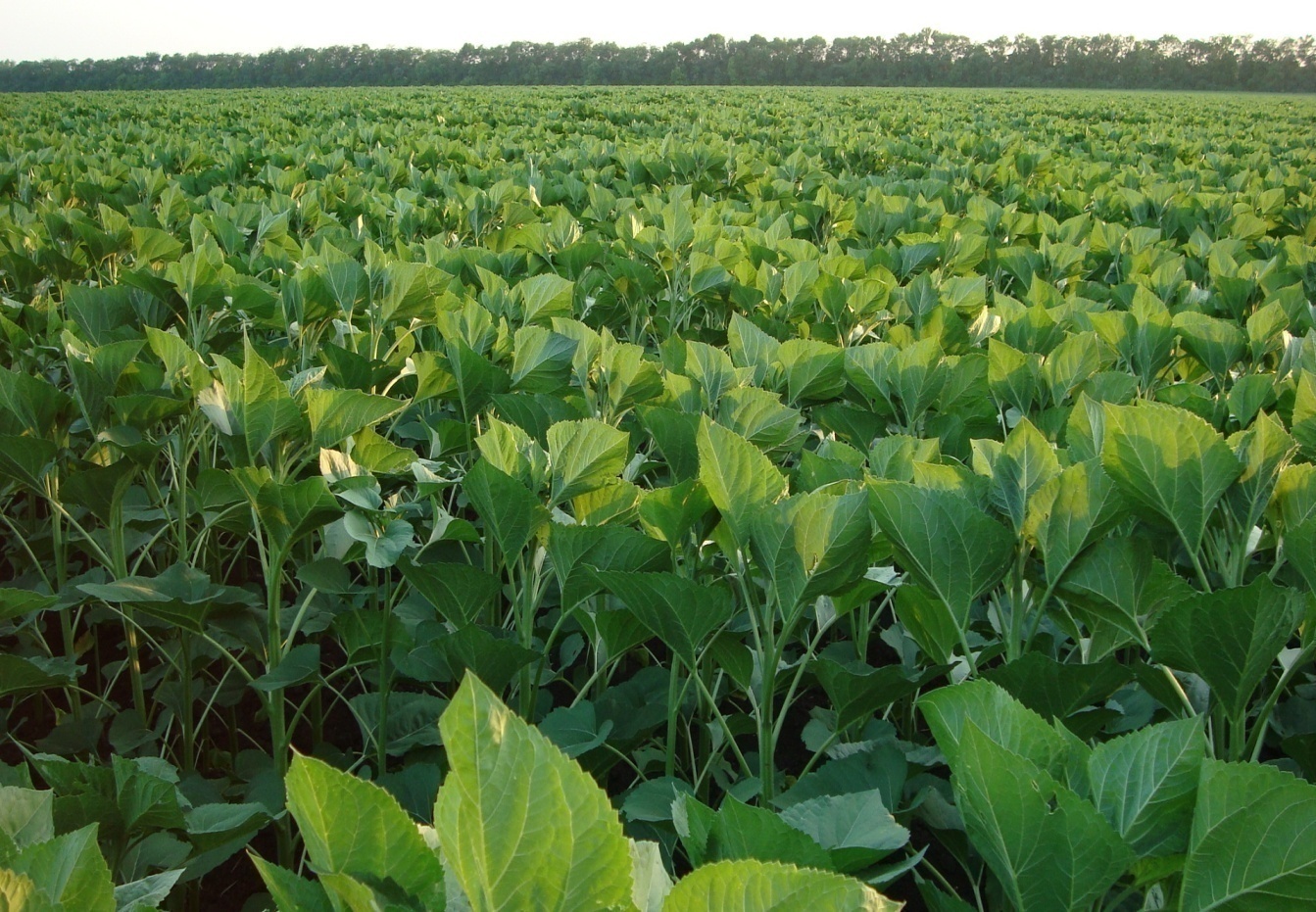 Обработка Подсолнечника регулятором роста 
Мивал-Агро
ИП Глава КФХ Чупахин Н.Г.
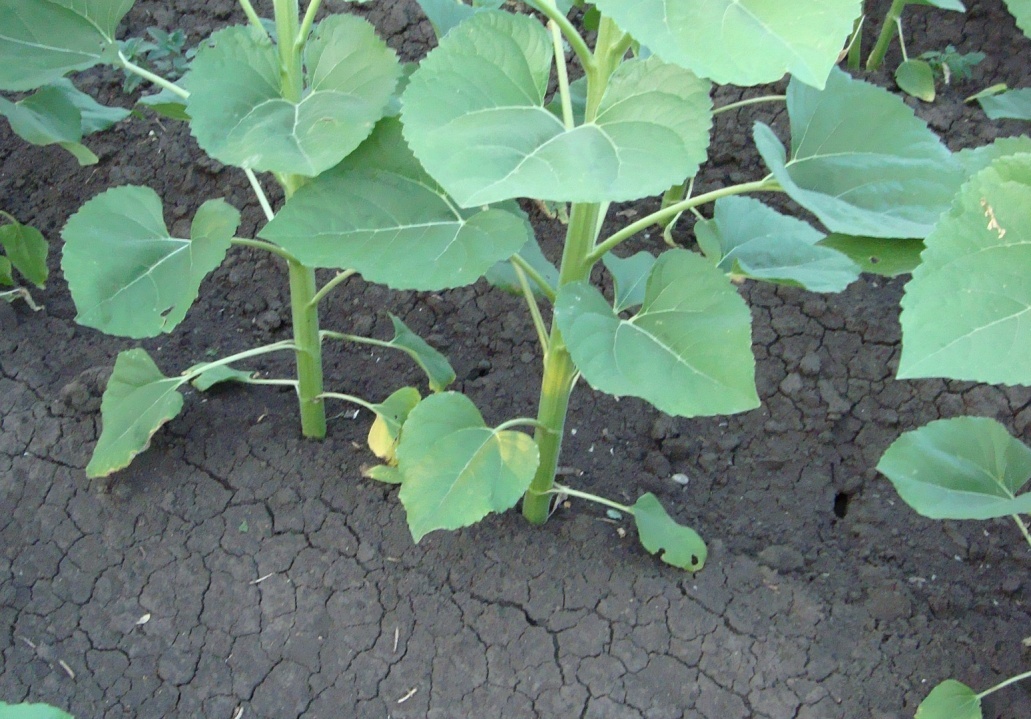 Краснодарский край,  станица Ленинградская
Результаты производственных испытаний Мивал-Агро на Льне
Всероссийский НИИ льна Тверская область
Обработка семян совместно с ТМТД
Норма расхода – 20 г/т
Обработка растений в фазу «ёлочки» совместно с гербицидами.
Норма расхода – 10 г/га
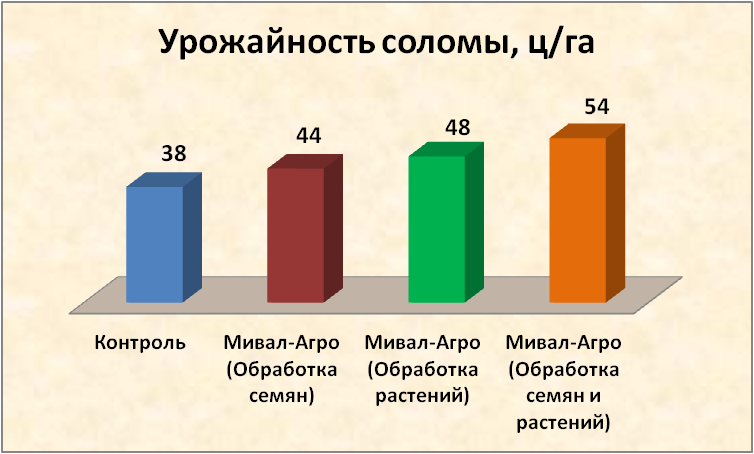 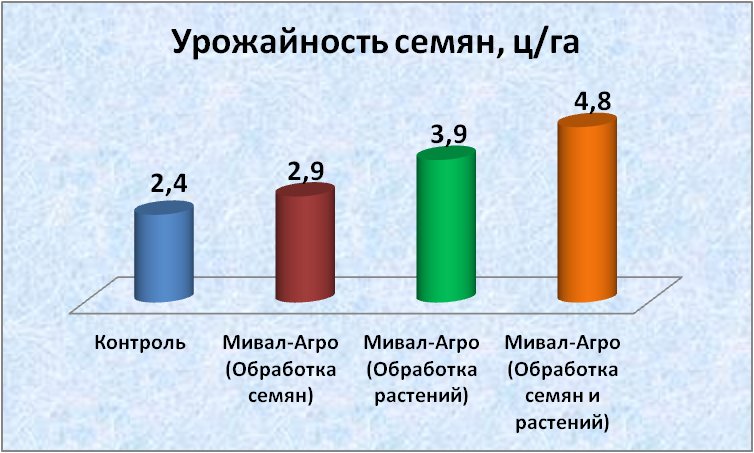 +100%
+63%
+15,8%
+26,3%
+21%
+42,1%
Применение Мивал-Агро на Сахарной свекле
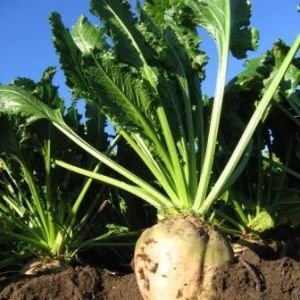 Позволяет повысить урожайность до 15% и более
  Увеличивает содержание сахара в корнеплодах в среднем на 0,8-1,2%
  Возрастает общий сбор сахара с 1 га
Регламенты применения
Предпосевная обработка семян, норма расхода 15 г/т;
Обработка растений в в фазы 3-5 листьев и/или смыкание в рядке:
Мивал-Агро - норма расхода 10-15 г/га.
При применении одной обработки по вегетации использовать максимальную концентрацию Мивал-Агро в рабочем растворе.
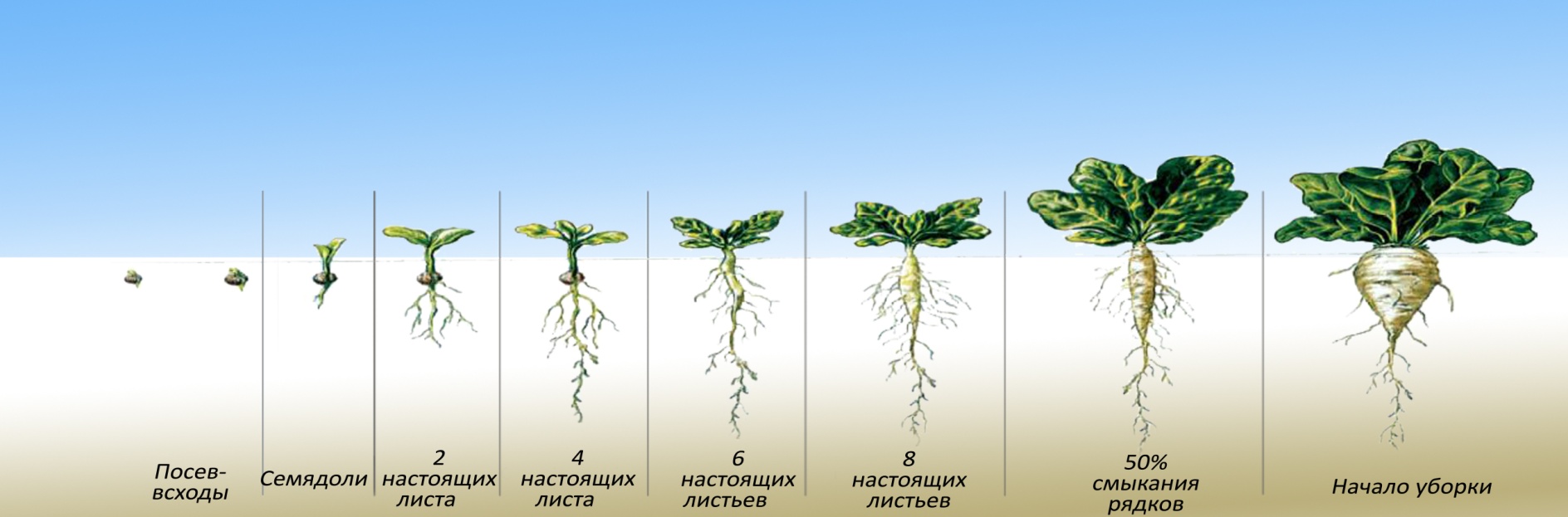 Мивал-Агро
Мивал-Агро
Обработка
 семян
Результаты применения Мивал-Агро на сахарной свекле
ЗАО «Курсксемнаука», 2012г.
Обработка растений регулятором роста Мивал-Агро (10 г/га) в фазу смыкания рядков, совместно с Мастер (13:40:13) и Бороплюс (0,5 л/га)
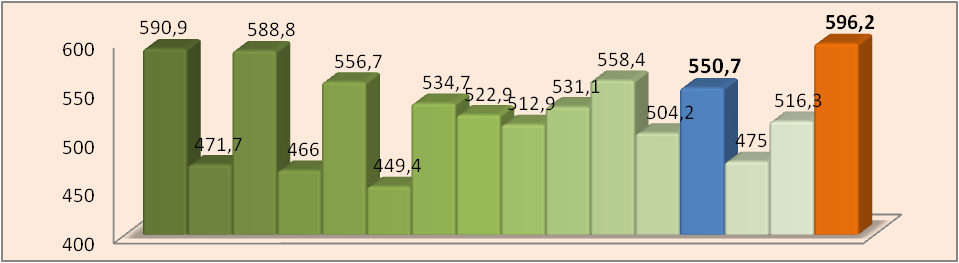 Урожайность, ц/га
Варианты:
1       2     3     4     5     6      7     8      9    10    11    12    13    14    15     16
Самарская область, Кинель-Черкасский район. 
ГУП Самарский сахар
Обработка сахарной свеклы F1 ЛМС-94 препаратом Мивал-Агро® в фазу начала формирования корнеплода.
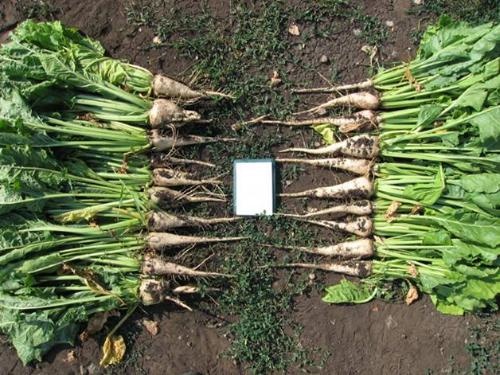 Обработка Мивал-Агро® в баковой 
смеси с гербицидом
Контроль. Без обработки
Применение Мивал-Агро на зернобобовых культурах
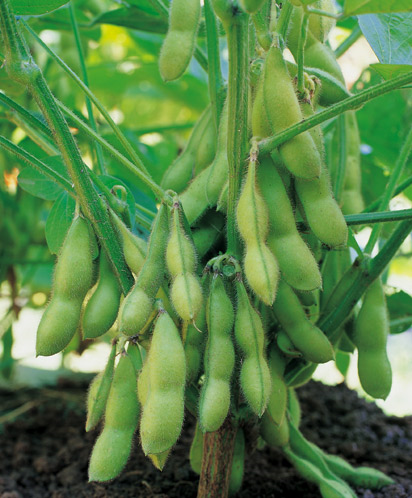 Позволяет увеличить продуктивность растений в среднем на 15 %
  Стимулирует накопление в семенах жиров и протеина
  Ускоряет созревание семян
  Увеличение числа бобов на 1 растении
  Повышает выносливость к воздействию неблагоприятных факторов
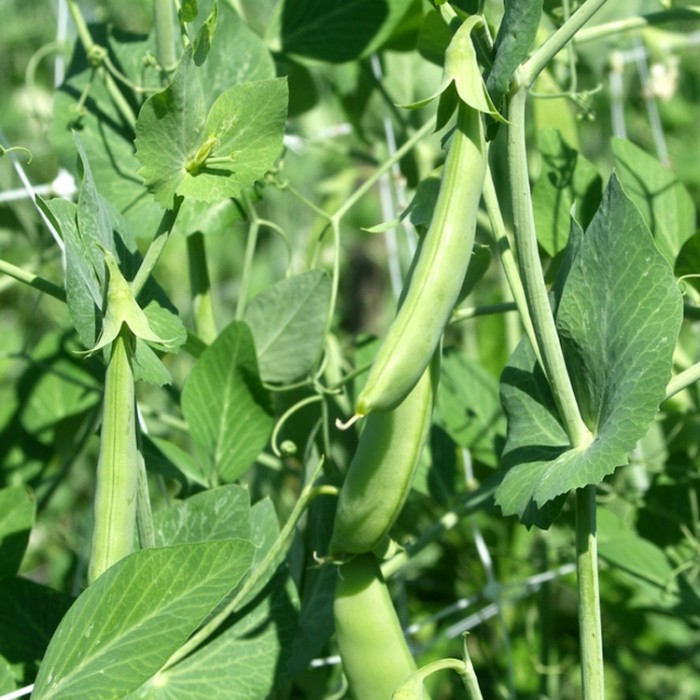 Регламенты применения
Предпосевная обработка семян, 
      норма расхода 15 г/т (соя), 20г/т (горох);
2.   Обработка растений в фазу 3-5 настоящих листьев и/или бутонизации:
Мивал-Агро - норма расхода 10-20 г/га.
При применении одной обработки по вегетации использовать максимальную концентрацию Мивал-Агро в рабочем растворе.
Мивал-Агро
Мивал-Агро
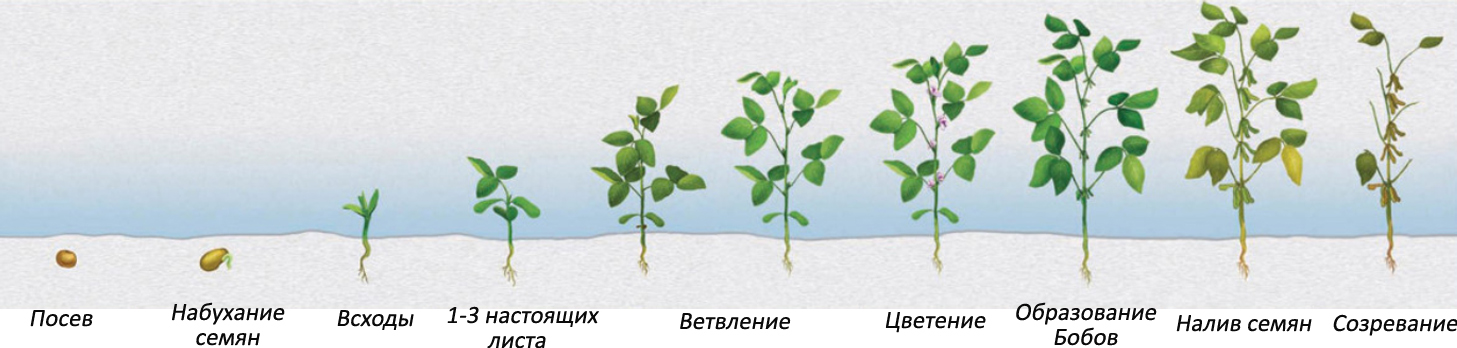 Обработка
 семян
Применение Мивал-Агро на Кукурузе
Обеспечивает прирост урожайности до 20%
 Снижает стресс от воздействия гербицидов
  Повышает устойчивость растений к неблагоприятным погодным условиям
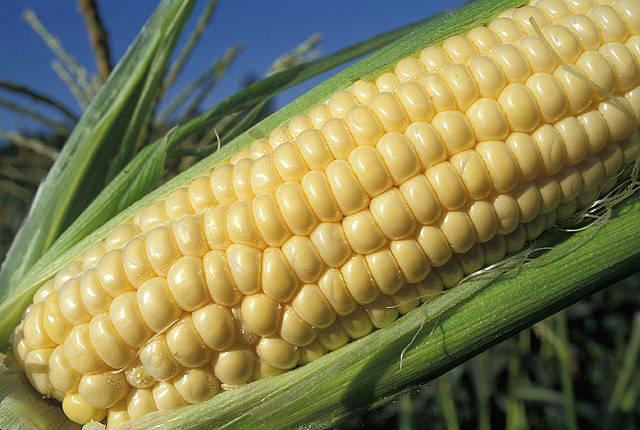 Регламенты применения
Предпосевная обработка семян, норма расхода 20 г/т;
Обработка растений в фазу 4-5 настоящих листьев и/или начало выбрасывания метёлки:
Мивал-Агро - норма расхода 10-20 г/га.
При применении одной обработки по вегетации использовать максимальную концентрацию Мивал-Агро в рабочем растворе.
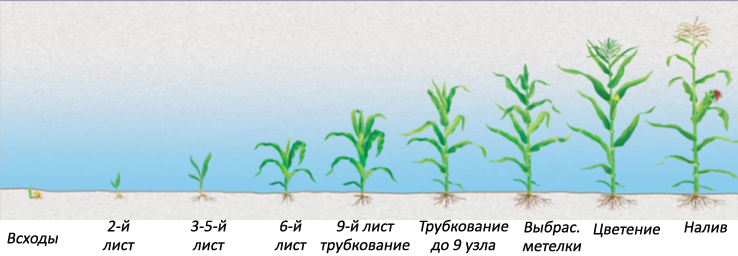 Мивал-Агро
Мивал-Агро
Обработка
 семян
Применение Мивал-Агро на кормовых  культурах
Повышает продуктивность растений на 30-40%
  Значительно улучшает питательную ценность корма  
        
В зеленой биомассе  кукурузы на силос:
 накапливается больше протеина, сахаров и каротина
 снижается содержание нитратов и тяжелых металлов
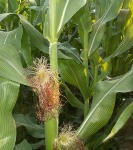 Результаты применения комплекта Мивал-Агро + Лигногумат 
в филиале ООО «Газпром трансгаз Нижний Новгород» 
п/х Пушкинское, 2010 год (сильная жара и продолжительная засуха)
Кукуруза на силос  Обская 140. Обработка растений Мивал-Агро 50/300
в фазу 5-6 листьев совместно с гербицидом МайсТер.  1 комплект на 10 га.
Основные показатели силоса
26
16
Сухое вещество, %
Мивал-Агро + Лигногумат
80         83
Молочная кислота, %
Урожайность зерностержневой смеси
0          0
100, 6 ц/га
Масляная кислота, %
87,5 ц/га
4,4       4,0
рН
2,7
1,7
ФОН +
Мивал-Агро 
+ Лигногумат
Обменная энергия, МДж/кг
ФОН
Применение Мивал-Агро на овощных культурах
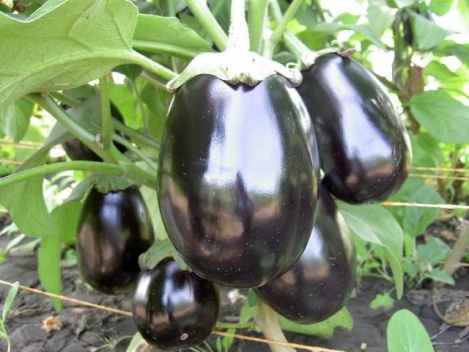 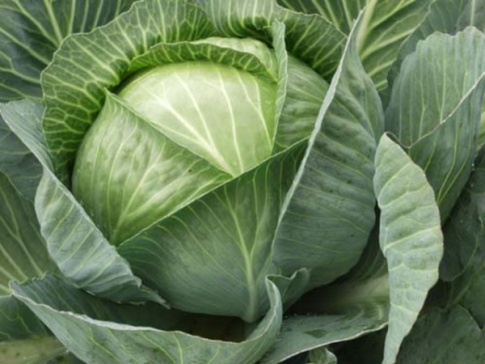 Обработка семенного материала: 
 дружное появление всходов
 быстрое формирование коревой системы
 активное нарастание площади листьев
Обработка в период вегетации:
 повышает защитные свойства растений, выносливость неблагоприятным факторам внешней среды, 
 активизирует ростовые процессы и плодообразование,
 способствует улучшению биохимических показателей качества плодов, их выравненности и товарности.
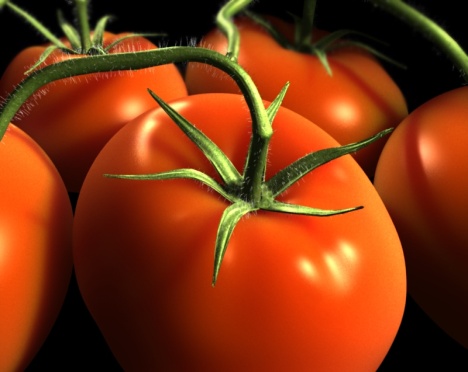 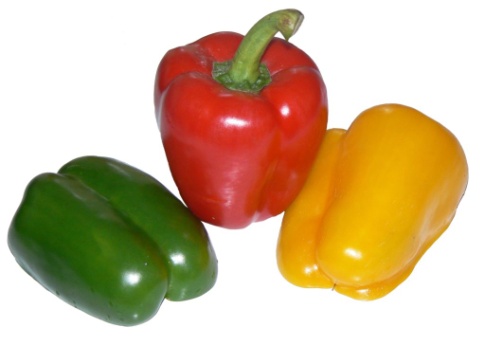 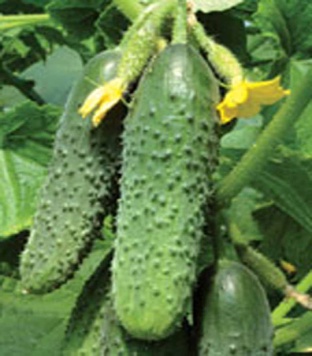 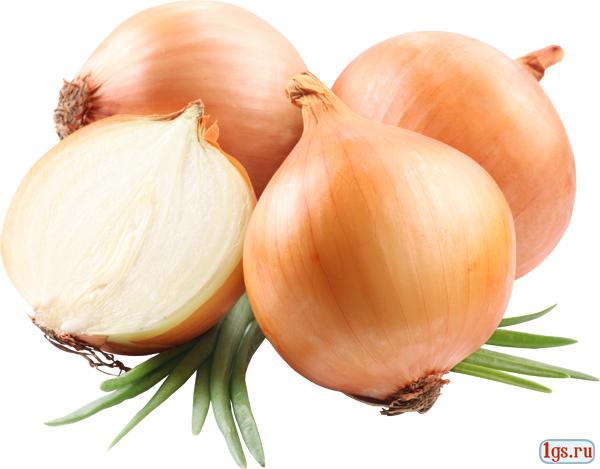 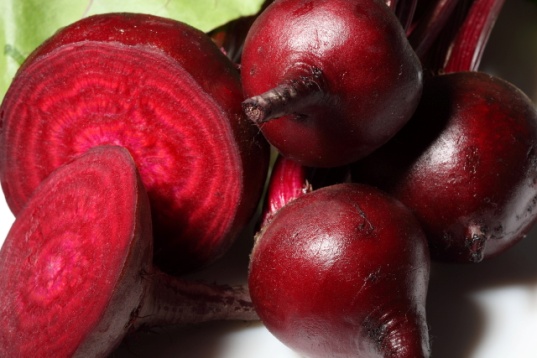 Регламенты применения на томате
Предпосевная обработка семян, норма расхода 10 г/т;
Обработка растений в фазы 3-4 листа, бутонизация, плодообразование:
Мивал-Агро - норма расхода 10 г/га на каждую обработку.
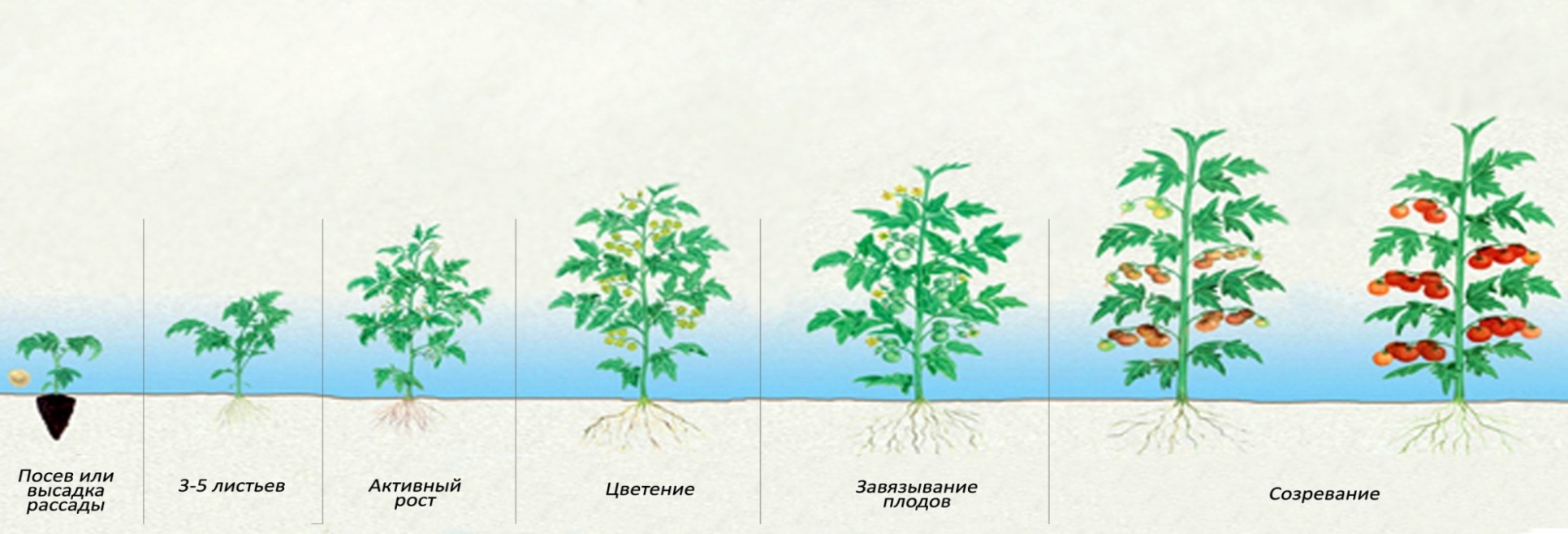 Мивал-Агро
Мивал-Агро
Обработка
 семян
Применение  Мивал-Агро 
в СХП Красноармейское, Челябинской области
Результаты трехлетних производственных опытов, 2008-2012 гг.
Обработка растений в фазу 5-6 настоящих листьев
Норма расхода 10 г/га

В среднем за 5 лет прирост урожайности составил 24%
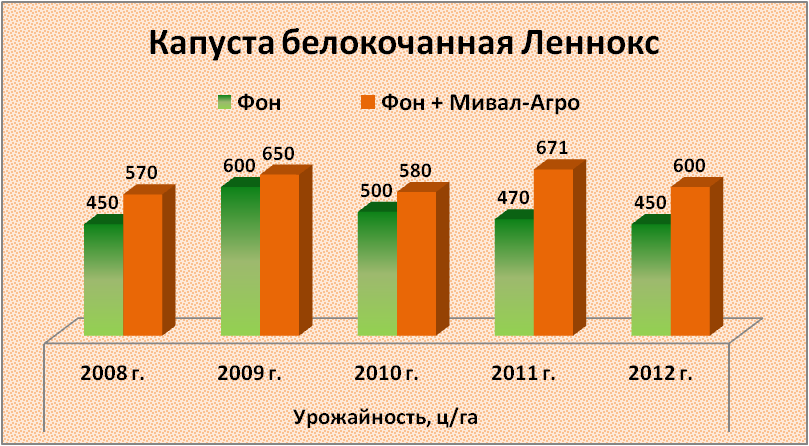 +
42.7 
%
+
8.3 
%
+
16.0 
%
+
33,3%
+
26.7 
%
Применение  Мивал-Агро 
в СХП Красноармейское, Челябинской области
Результаты трехлетних производственных опытов, 2008-2012 гг.
Обработка растений в фазу 3-4 настоящих листьев
Норма расхода 10 г/га

В среднем за 5 лет прирост урожайности составил 28%
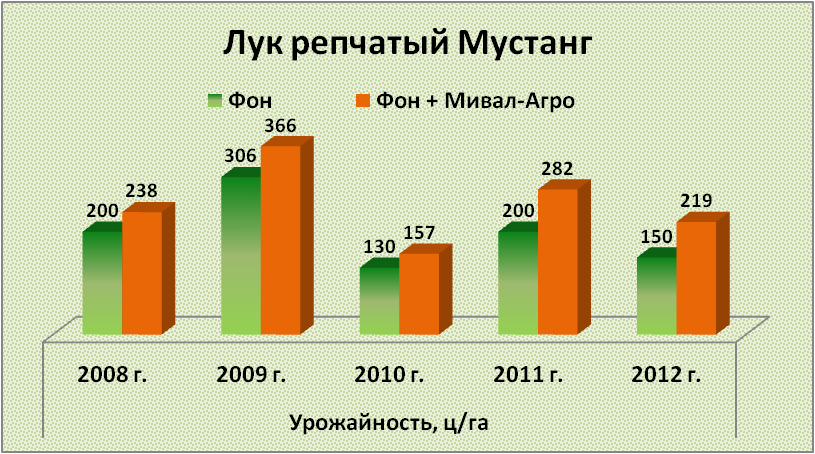 +
19,6 
%
+
41,0 
%
+
19,0 
%
+
46,0%
+
20,8 
%
Применение Мивал-Агро плодовоягодных культурах
Земляника плодоносящая
Три обработки по вегетации в фазы: начало вегетации, бутонизация, завязывание и налив ягод (по 20 г/га)
Яблоня, груша, айва, вишня (черешня), абрикос, персик, слива
Три обработки по вегетации в фазы: зеленый конус, бутонизация, образование плодов (по 20 г/га)
Виноград технический, смородина, малина, крыжовник
Три обработки по вегетации в фазы: 3-5 листьев, бутонизация, формирование ягод (по 20 г/га)
Виноград столовый
Четыре обработки по вегетации в фазы: 3-5 листьев, бутонизация, формирование ягоды, осветление ягоды (по 15 г/га)
Прибавка урожая плодов и ягод от 18 до 40% и более
Восстановление растения после перезимовки
Повышение выносливость к возвратным заморозкам, перепадам температур, переувлажнению почвы, жаре и засухе
Снижение осыпание цветков.
Активизация плодообразования
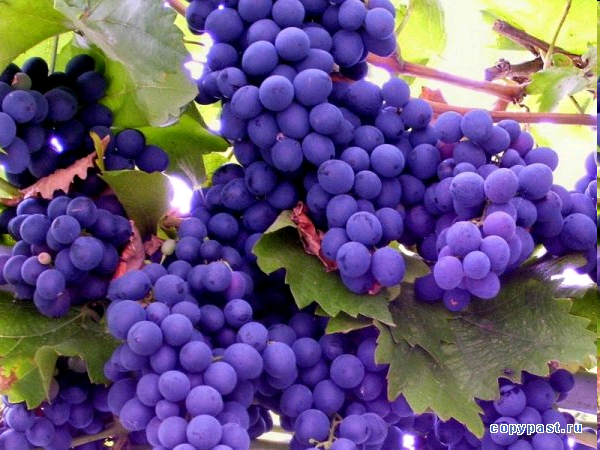 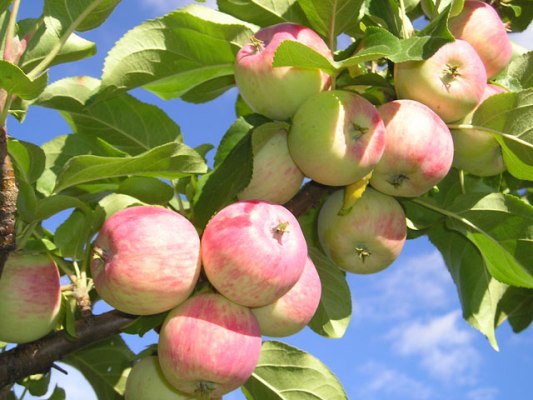 Усиление регенерационной активности плодовых деревьев в зависимости от обработки Мивал-Агро
Кубанский Государственный аграрный университет, учхоз «Кубань», 2006 год
(весеннее опрыскивание Мивал-Агро после обрезки на «обратный рост»)
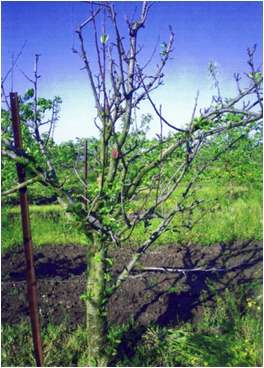 Контроль
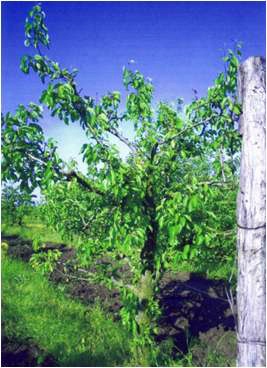 Обработка Мивал-Агро,
20 г/га
Итоговые показатели изменения массы ягод и количества клещей на плантации черной смородины после применения регуляторов роста растений
Палий М.В., Богданова О.А. 
ВНИИ селекции плодовых культур, г.Орел, 2008-2009 гг.
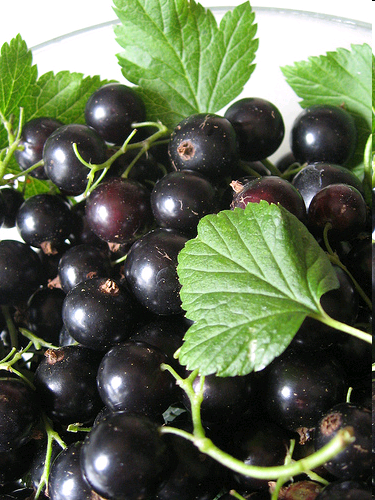 Выводы: Ранневесеннее двукратное применение Мивал-Агро в баковой смеси пестицидов способствует увеличению количества завязавшихся ягод и снижению сезонного количества эриофиид в 2,5 раза.
СПАСИБО ЗА ВНИМАНИЕ !
Телефон для справок +7(495)232-05-05
e-mail: mivalagro@agrosil.ru 
Подробная информация о компании
и ее продукции на сайте www.agrosil.ru